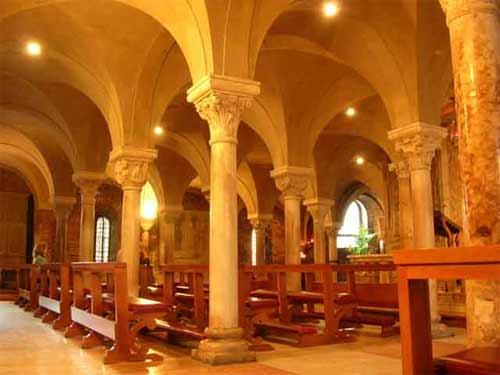 La cripta, cui si accede mediante le scale poste sotto il pontile, poggia su 60 colonnine dotate di capitelli attribuiti alla scuola di Wiligelmo.Nov navate,
Planfranco i Maestri Comacini.Un primo insieme di capitelli ha un decoro di tipo vegetale o ad intreccio di nastri, nel complesso piuttosto convenzionale.
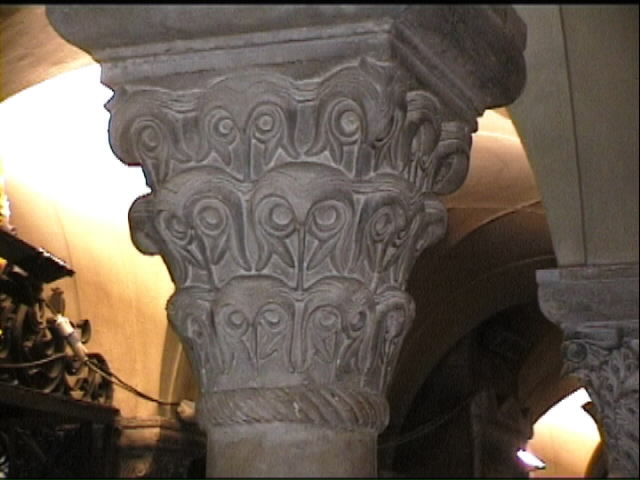 Le palmette si avvolgono su se stesse generando delle facce di gufo stilizzate: un effetto voluto?
Capitelli figurati. Un secondo gruppo di capitelli presenta raffigurazioni varie sia per quello che riguarda il contenuto che il livello tecnico dell'esecuzione. Sirene bicaudate
Sfingi
Leoni in opposizione
Il capitello degli Evangelisto. l capitello più interessante presenta sui suoi quattro lati i simboli dgli Evangelisti.